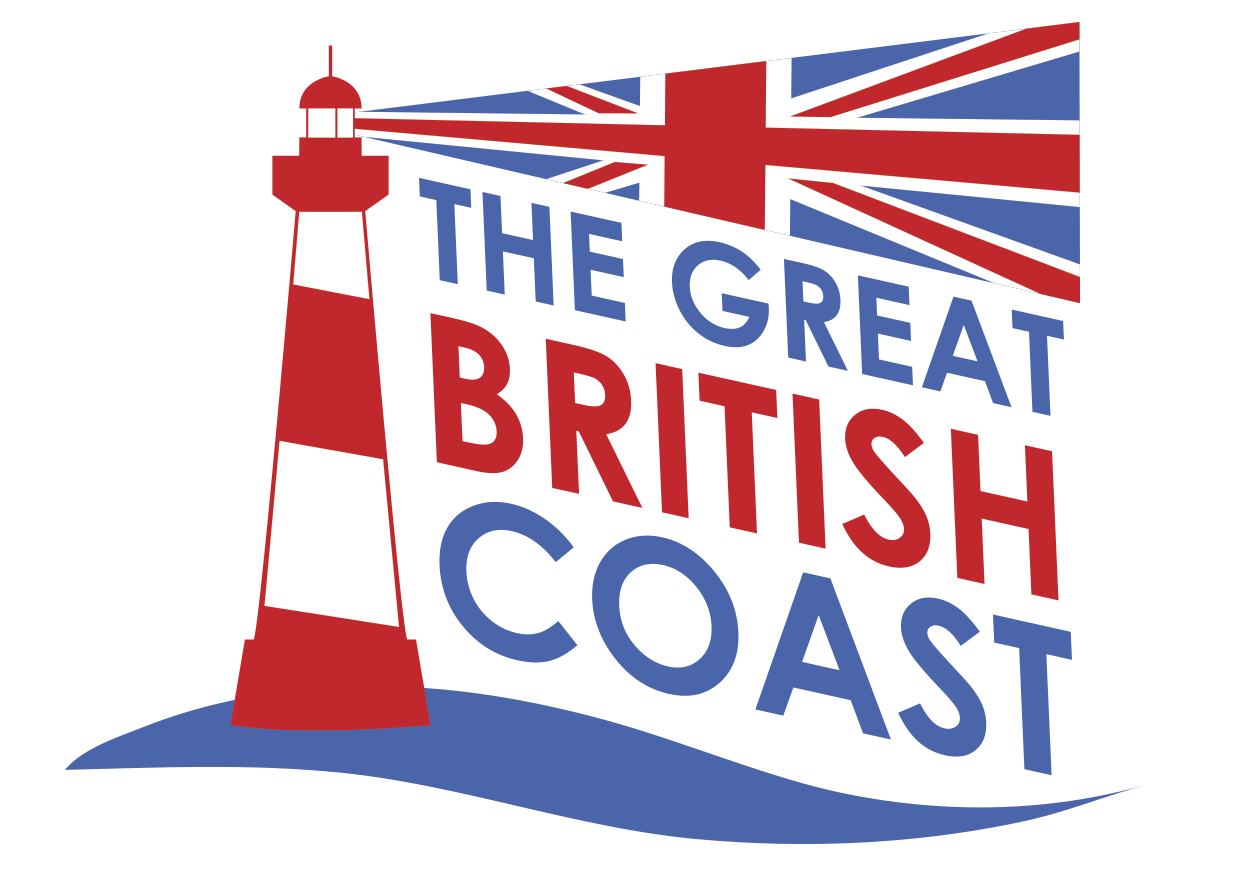 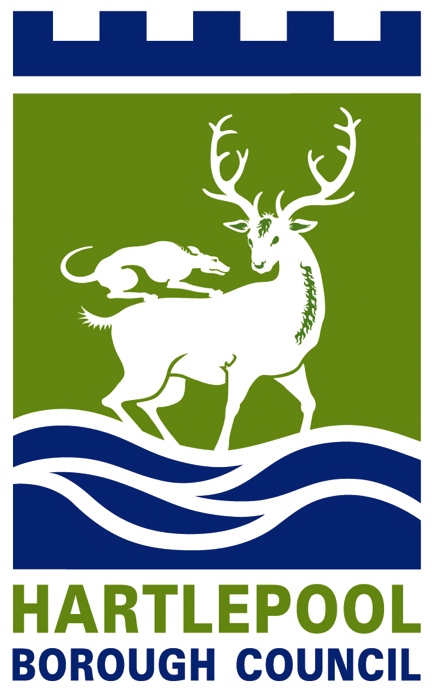 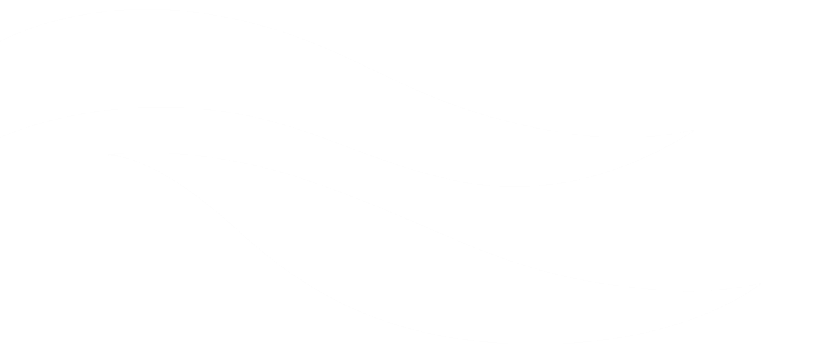 DELIVERING LITTLE & LARGE PROJECTS Coastal Communities Conference21st April 2017 - HullRichard Harrison – Senior Regeneration OfficerHarland Deer – Business  & Marketing Officer
Purpose of the Workshop
To share our experiences from Hartlepool including the work with the two Coastal Community Teams.

To share your experiences of coastal regeneration.

To share good practice.
CONTENTS
HARTLEPOOL – LOCAL CONTEXT

LARGE PROJECTS

BUZZ GROUPS – TASK 1

LITTLE PROJECTS

BUZZ GROUPS – TASK 2
Hartlepool – Local Context
Located in the North East of England with a population of c95,000.

Issues with unemployment and job opportunities.

Economy of Hartlepool traditionally linked to the port, heavy industries and ship building sectors.

Following the decline in these industries there is a need to diversify the economy and seek job growth in other sectors.
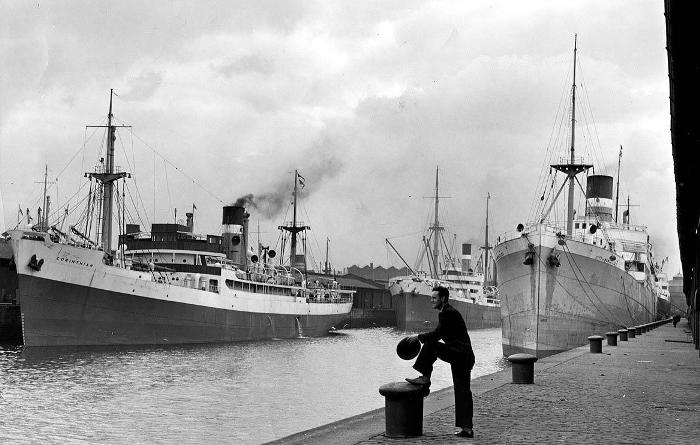 Local Context - Continued
Hartlepool is aiming to change perceptions by investing in sectors such as the visitor economy and creative industries.

Hartlepool has 2.8m day visitors annually with 413,000 staying overnight, spending £149m in the local economy.

There is a need to modernise and upgrade the visitor offer by building upon the maritime heritage if the town is to become more competitive as a visitor destination.
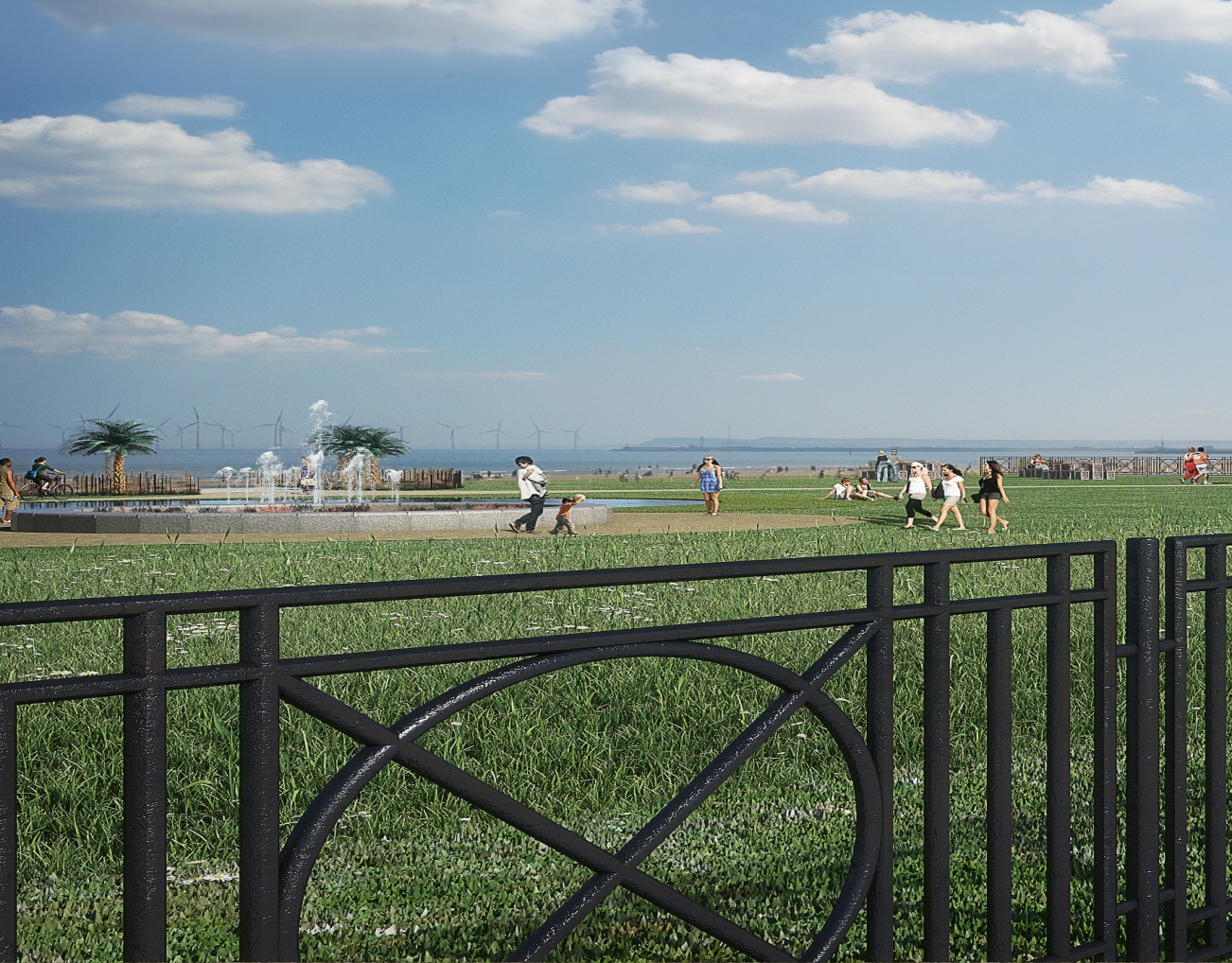 Tourism Day Visitors: Hartlepool Catchment
Total in population 
Catchment of less
than 1 hour  
2.2m

Source: Geoplan
Local Context - Continued
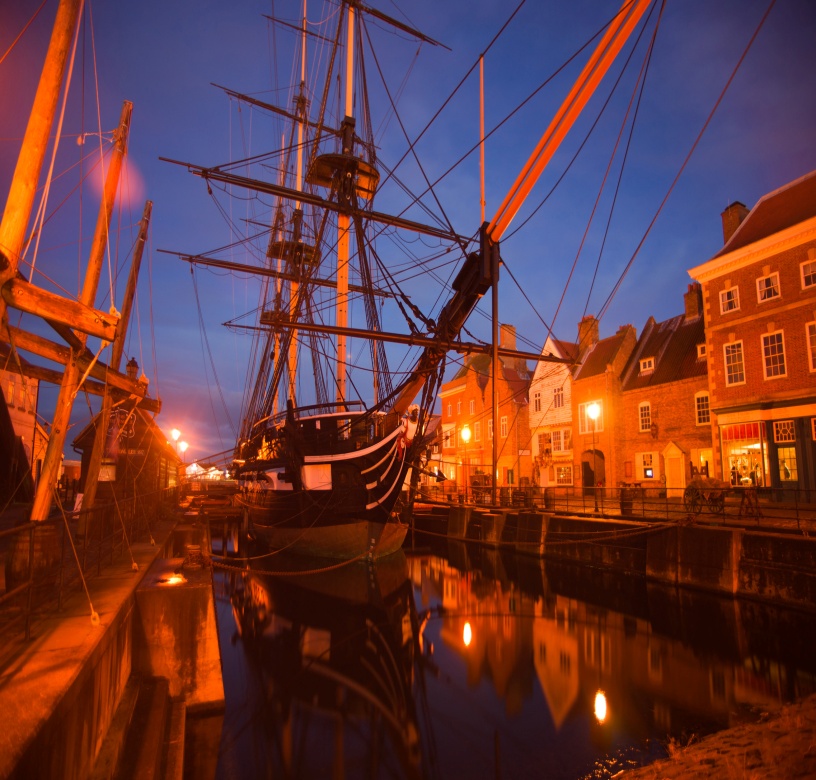 There is an opportunity to build upon our rich maritime heritage & natural coastal assets.

The National Museum of the Royal Navy (Hartlepool) recently opened at the Waterfront and will be a catalyst for change.

Their target for paid visitors is 100,000 per year which will spread economic benefits to the rest of the town.

The museum includes HMS Trincomalee -the oldest floating warship in the world – built in 1817!
HMS Trincomalee
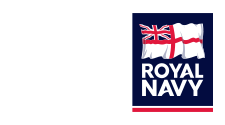 Large Projects
November 2015 - Council adopted  a new Regeneration Masterplan: Hartlepool Vision.

The masterplan sets out priorities for delivering key capital projects over the next 15 years.

It seeks to coordinate investment and align the aims of the public and private sectors.

£165m worth of public & private investment  has been identified.

Potential to create up to 700 new jobs and 1,200 construction jobs.
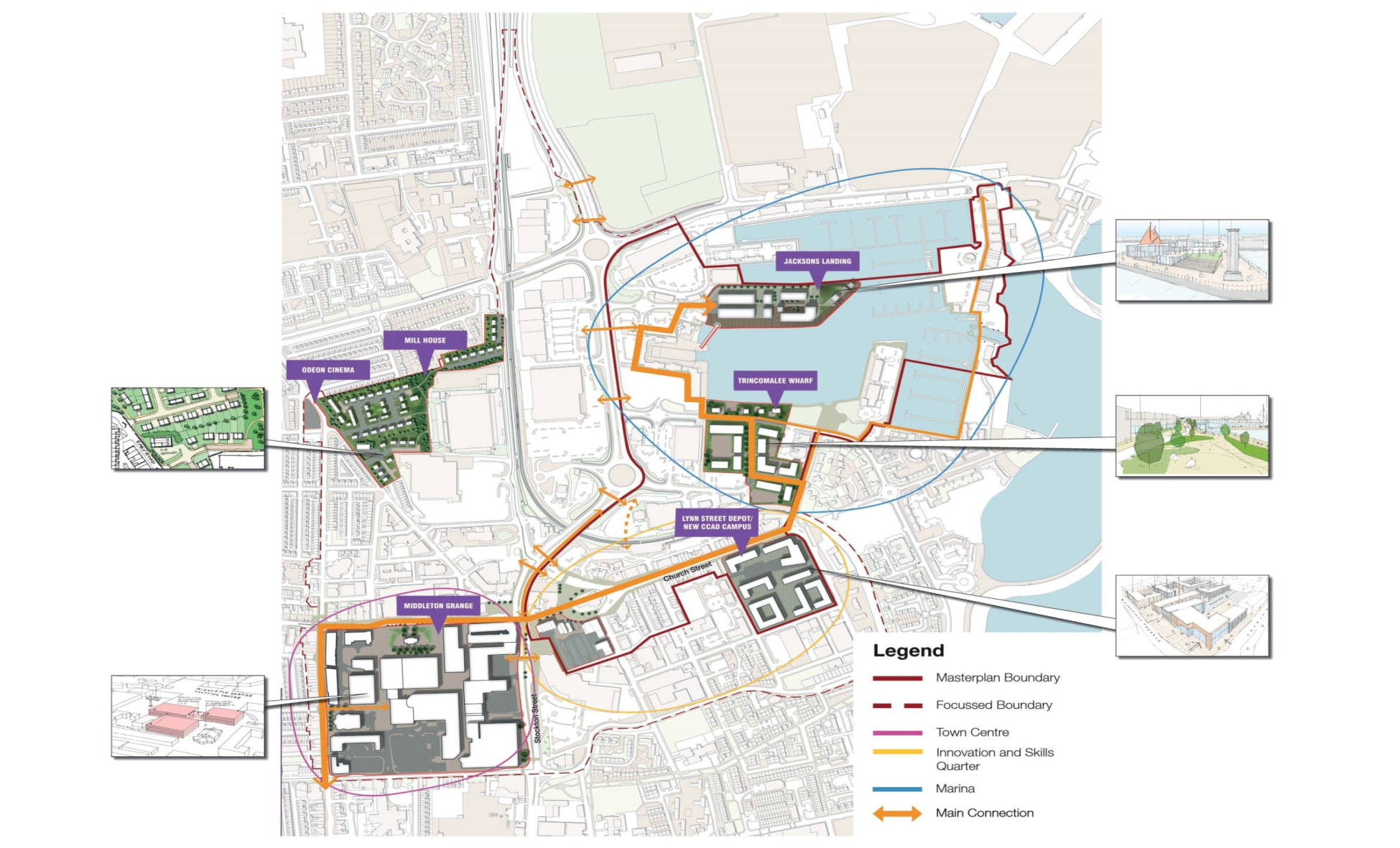 £2.9M NEW MANAGED WORKSPACE FACILITY PROVIDING START UP SPACE FOR GRADUATES IN THE CREATIVE INDUSTRIES SECTOR
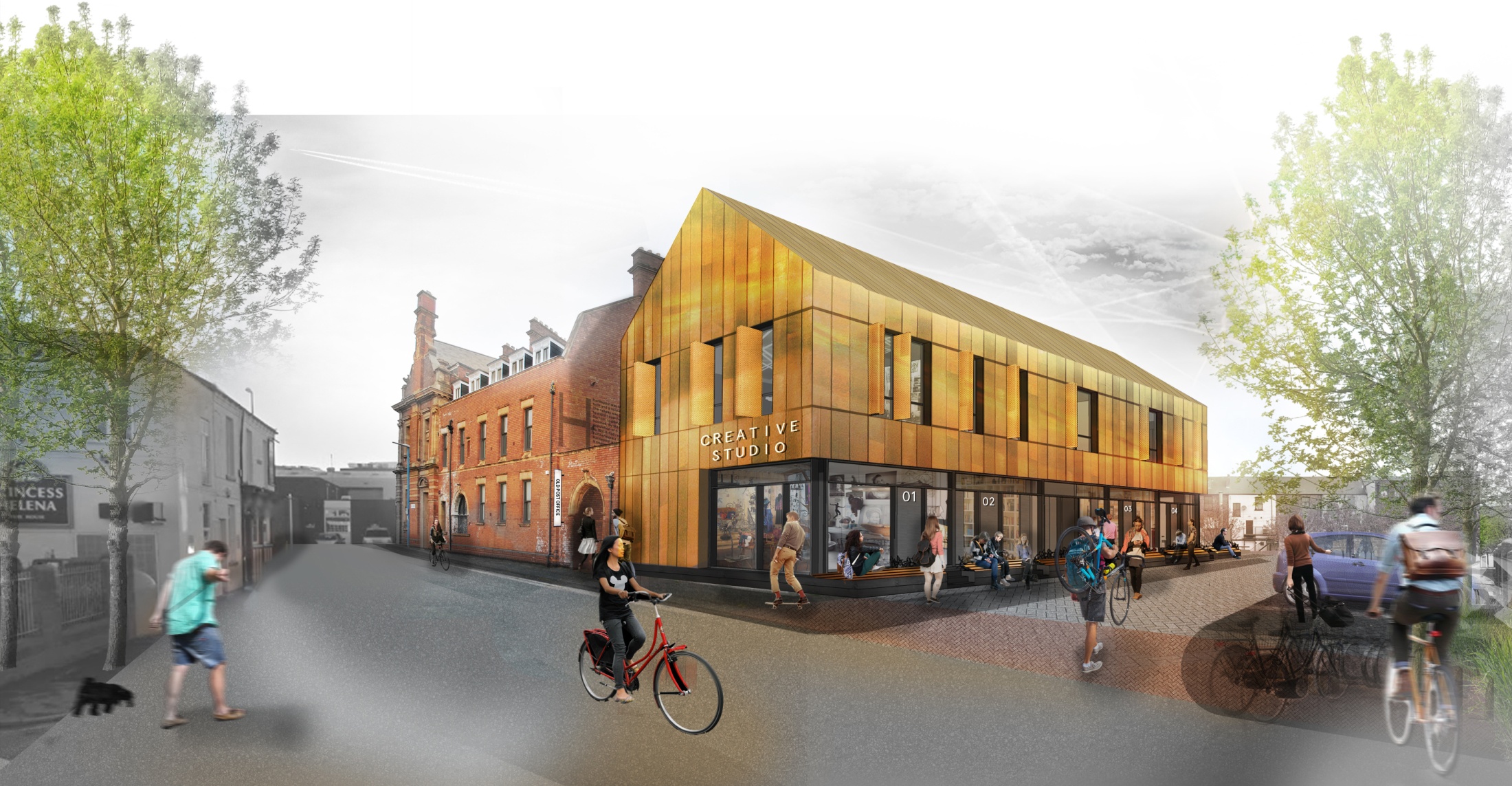 CLEVELAND COLLEGE OF ART & DESIGN – NEW £11M CAMPUS AND TEACHING FACILITIES
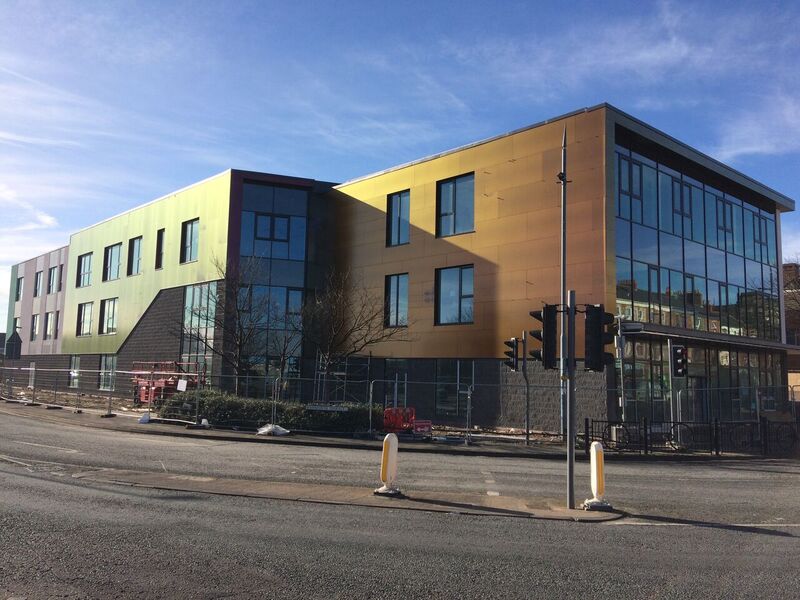 CHURCH SQUARE – REVITALISING PUBLIC REALM SPACE AND IMPROVING PEDESTRIAN CONNECTIVITY
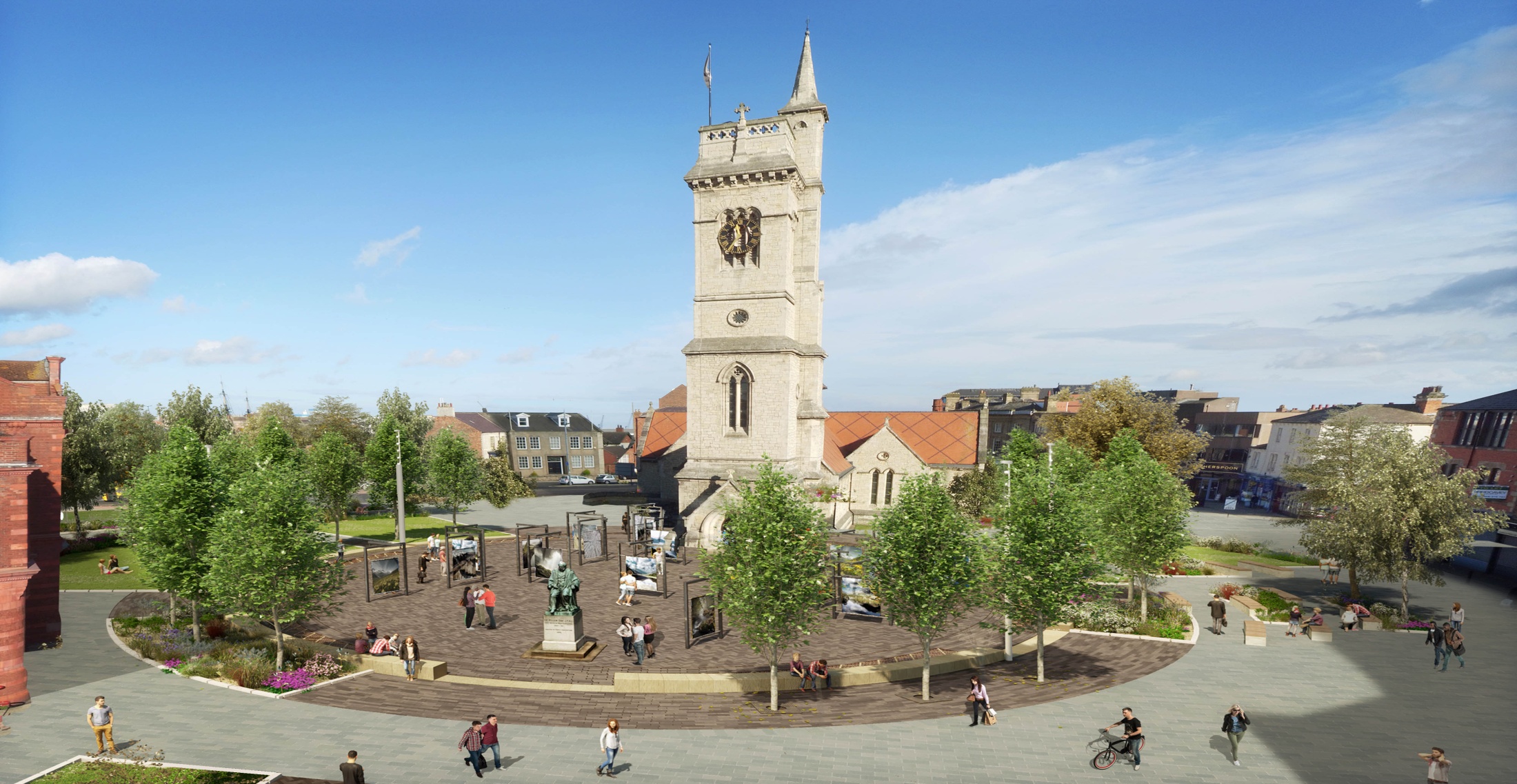 CHURCH STREET – REVITALISING A HERITAGE ZONE BETWEEN THE WATERFRONT AND THE TOWN CENTRE
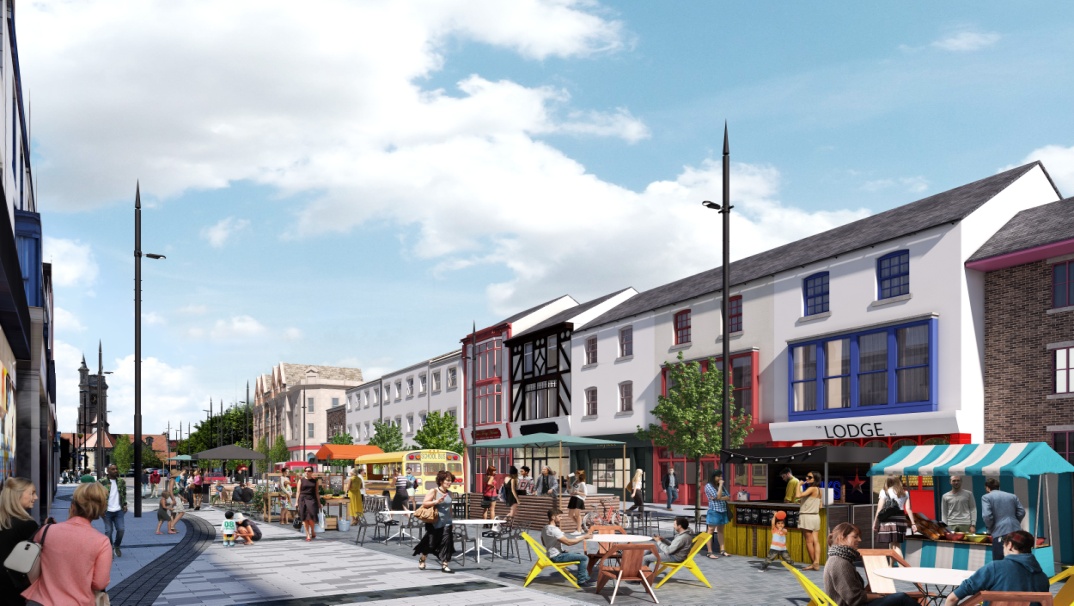 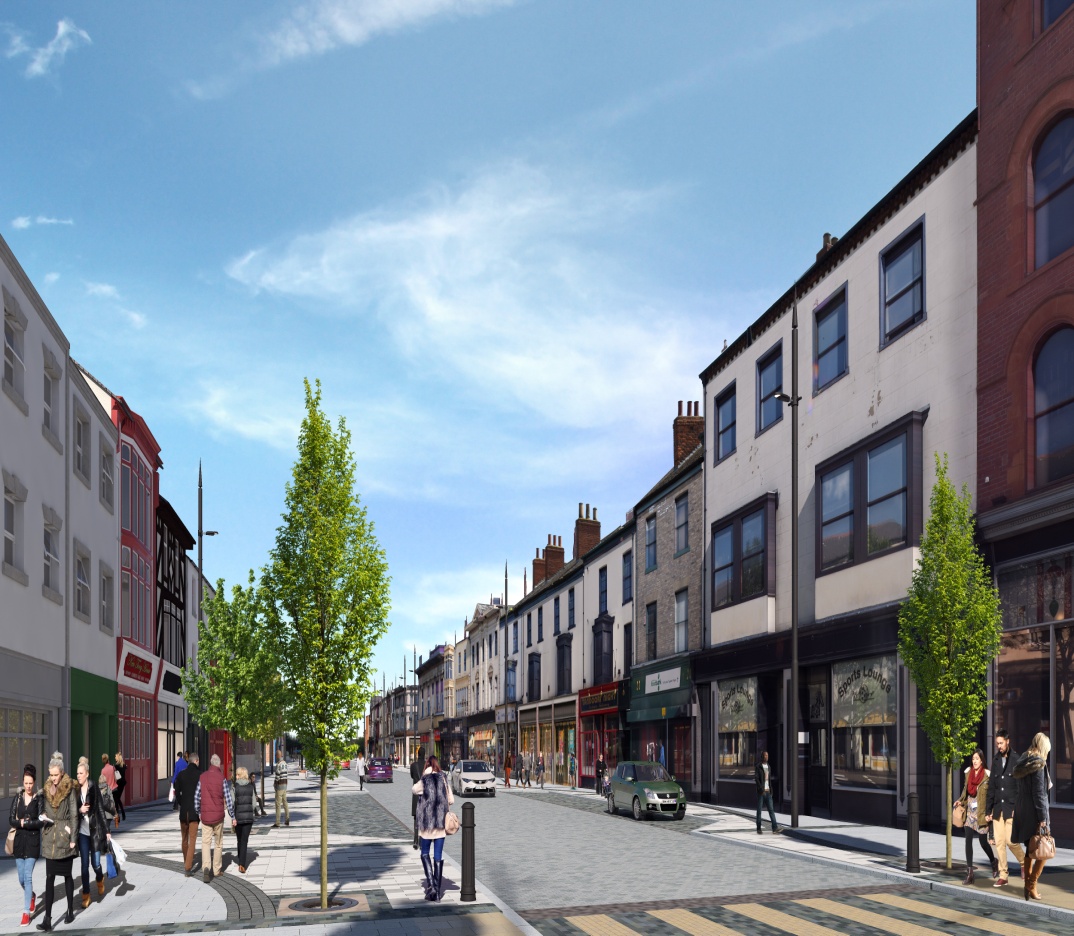 THE WATERFRONT – 5 ACRE REGENERATION SITE – CONCEPT MASTERPLAN FOR A MIXED USE TOURISM LED DEVELOPMENT WITH A NEW HOTEL, EVENTS SPACE AND VISITOR ATTRACTION
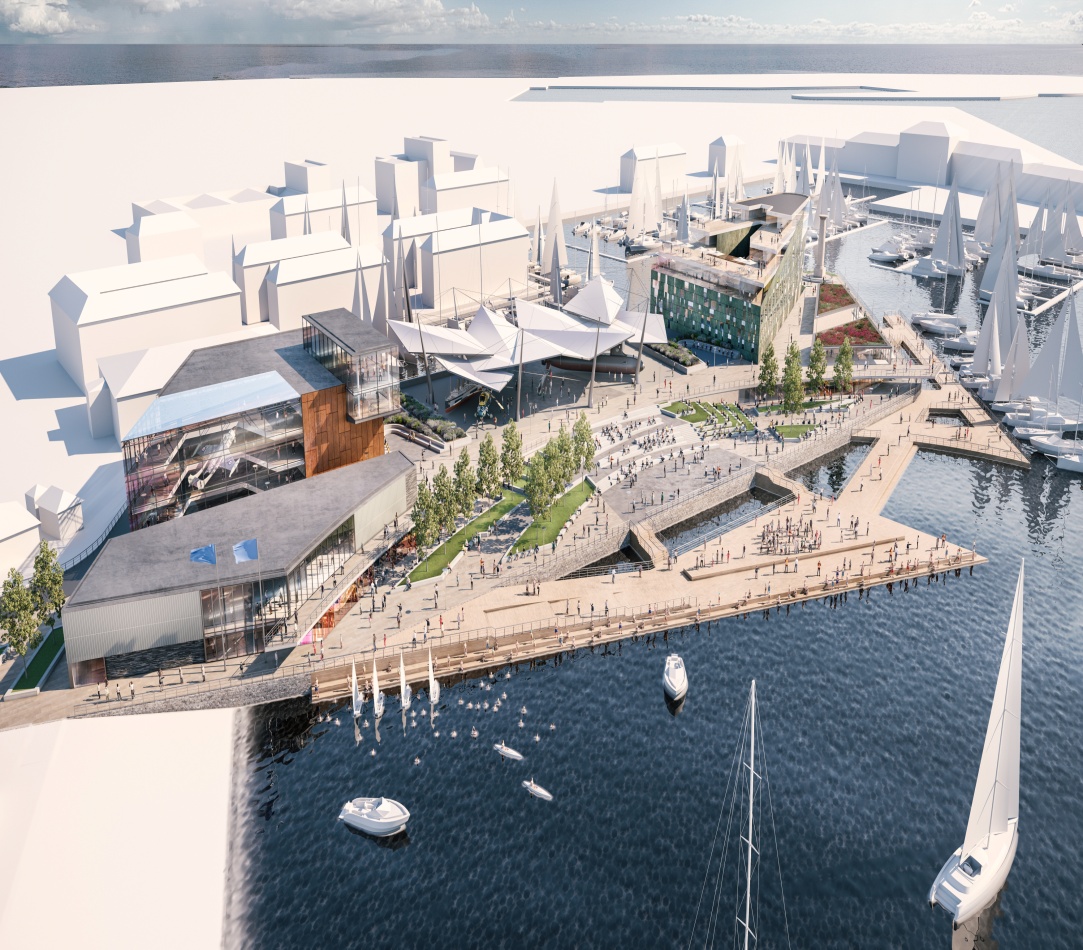 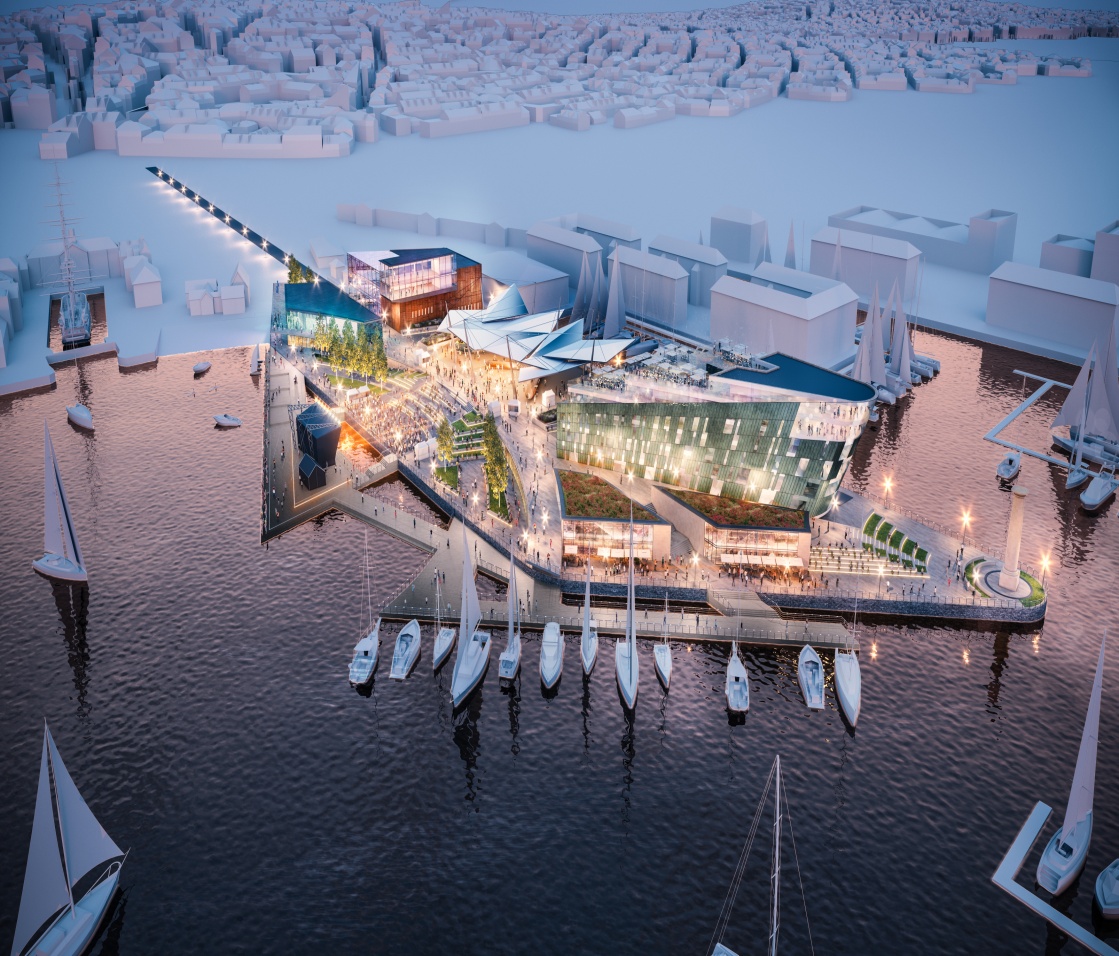 Hartlepool Coastal Transformation Project – Coastal Communities Fund Round 4
£1.3m Project

£600k requested from CCF R4

Major seafront improvements at Seaton Carew

Includes for an outdoor leisure park, new public realm, and public artworks linking the waterfront
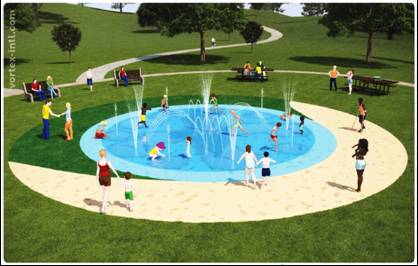 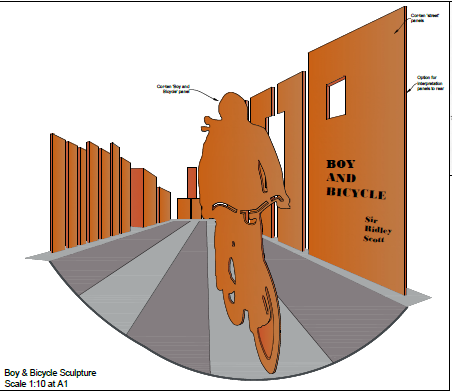 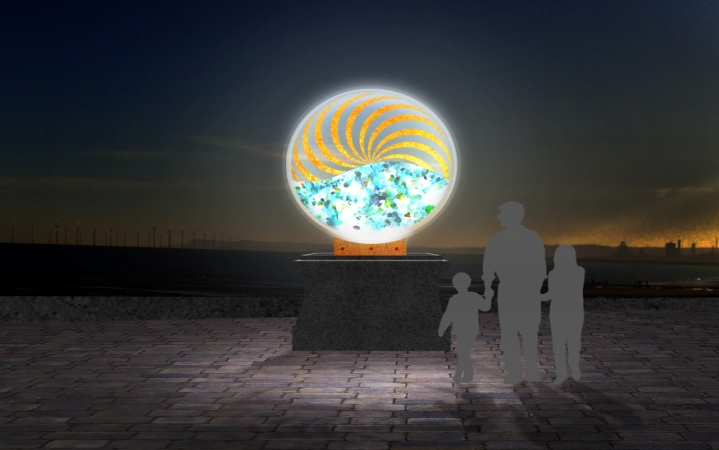 Buzz Groups – Task 1
Groups of 4

10 minutes

Discuss your experience of developing & delivering large projects

Agree on top 3 barriers to overcome in delivering such projects

Discuss how you have overcome the barriers and lessons learnt

Brief feedback from selected groups
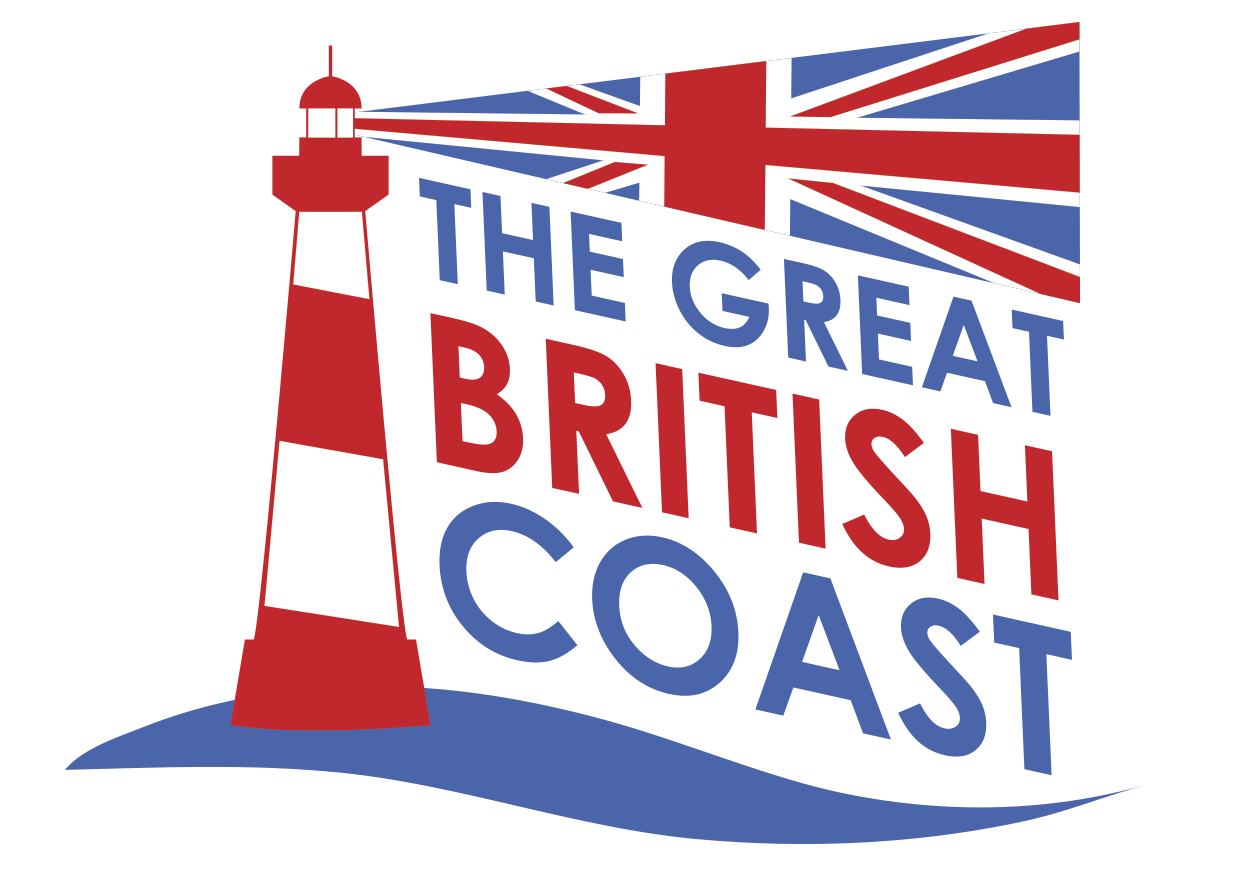 Little Projects
Coastal Community Teams
In 2015 Hartlepool successfully established two Coastal Community Teams:  

Seaton Carew 
Headland & Harbour

Each Team received £10K from the Government (via DCLG).

The Teams agreed to pool the £20,000 funding from the DCLG.

The Teams decided to focus on promoting the visitor economy.

Each Team has a mix of local Councillors, Council Officers, community and business representatives. 

Referrals to join the CCTs is carried out by the Hartlepool Economic Forum.
Coastal Community Teams – Economic Plans
Both teams produced an Economic Plan setting out:

Their ambitions for local community regeneration.

Priority goals and activities.

Outcomes envisaged.

It was jointly agreed to commit the £20K funding on the “Coast” project to promote Hartlepool as a visitor destination.

Future projects were also identified to form the basis of funding submissions to the Coastal Communities Fund.
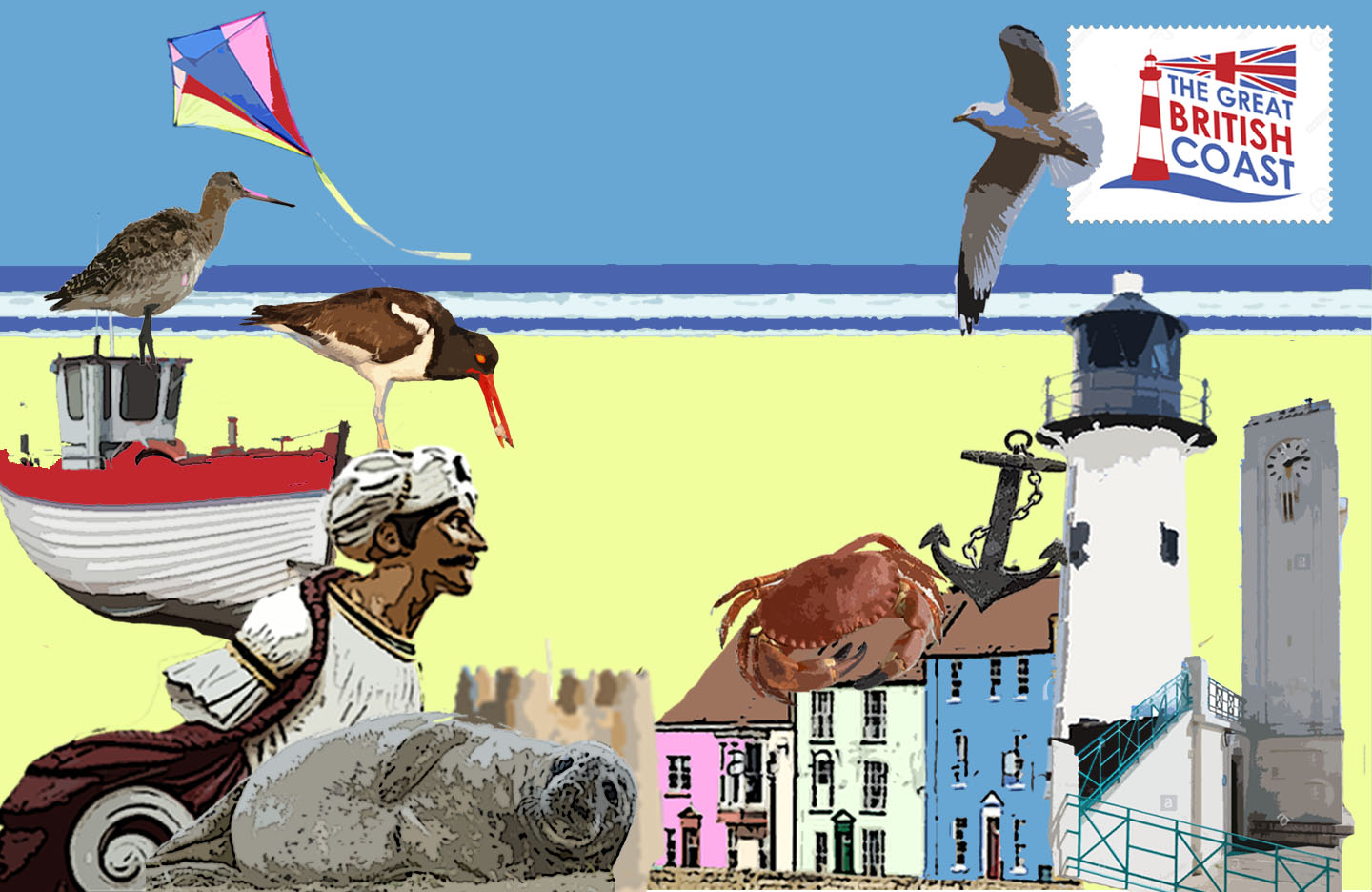 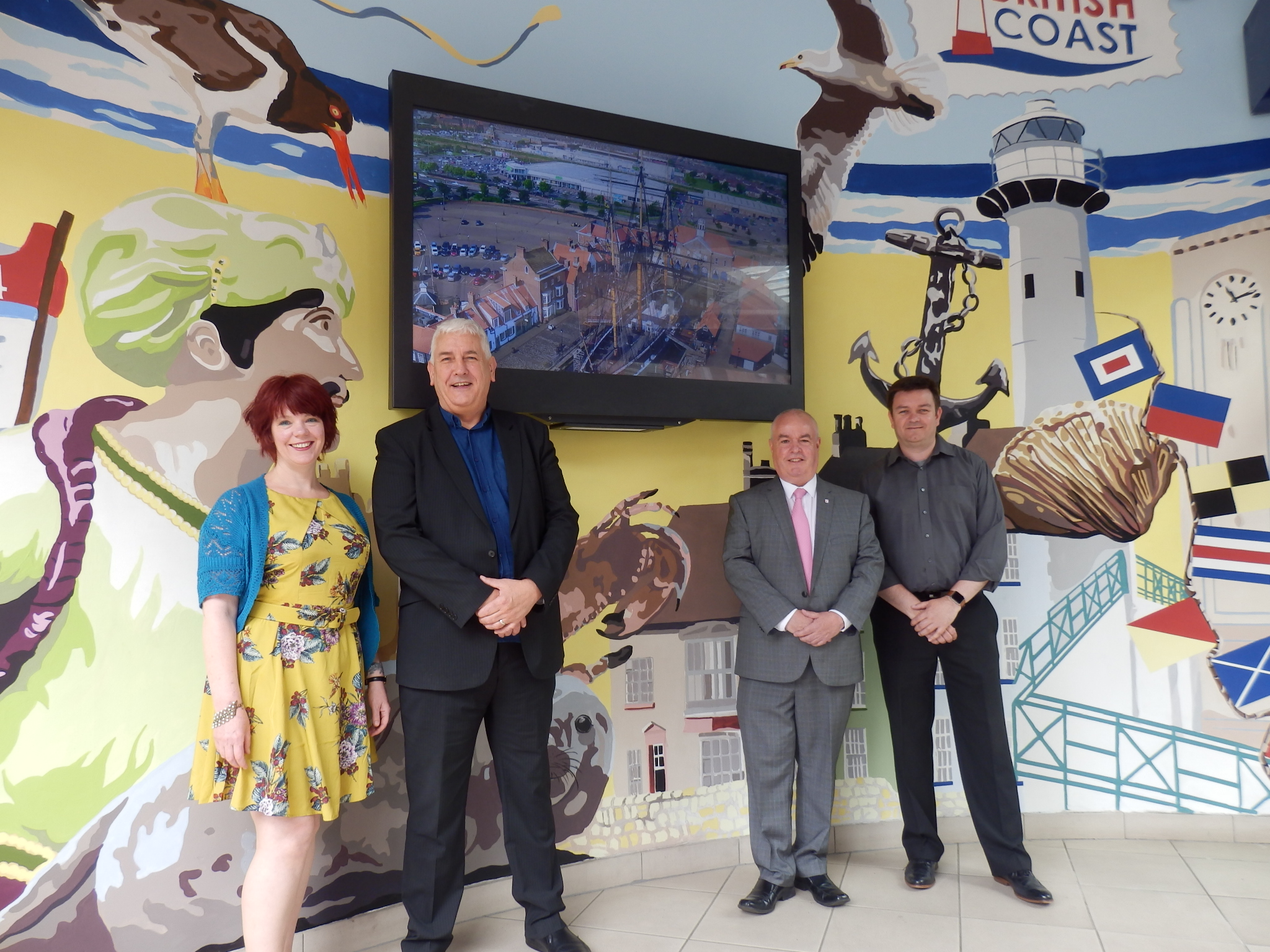 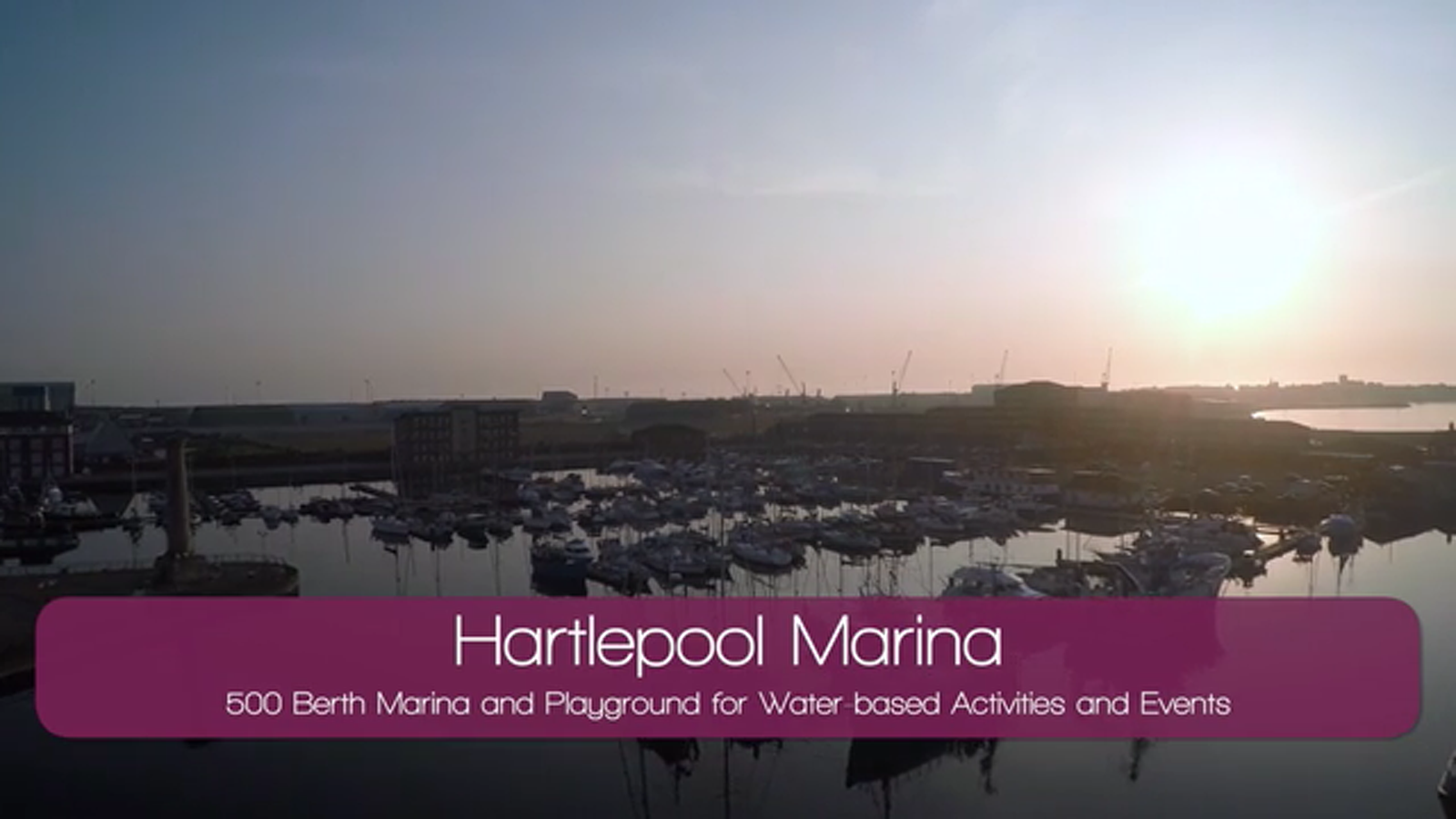 www.hartlepoolcoast.com
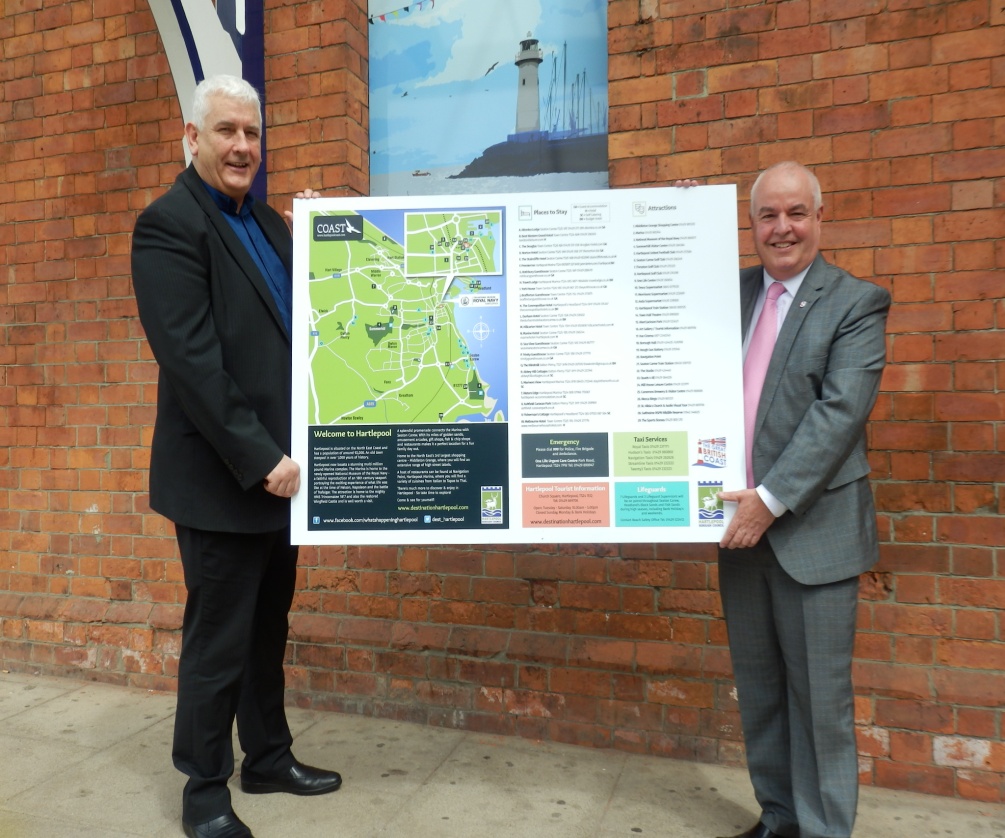 [Speaker Notes: !]
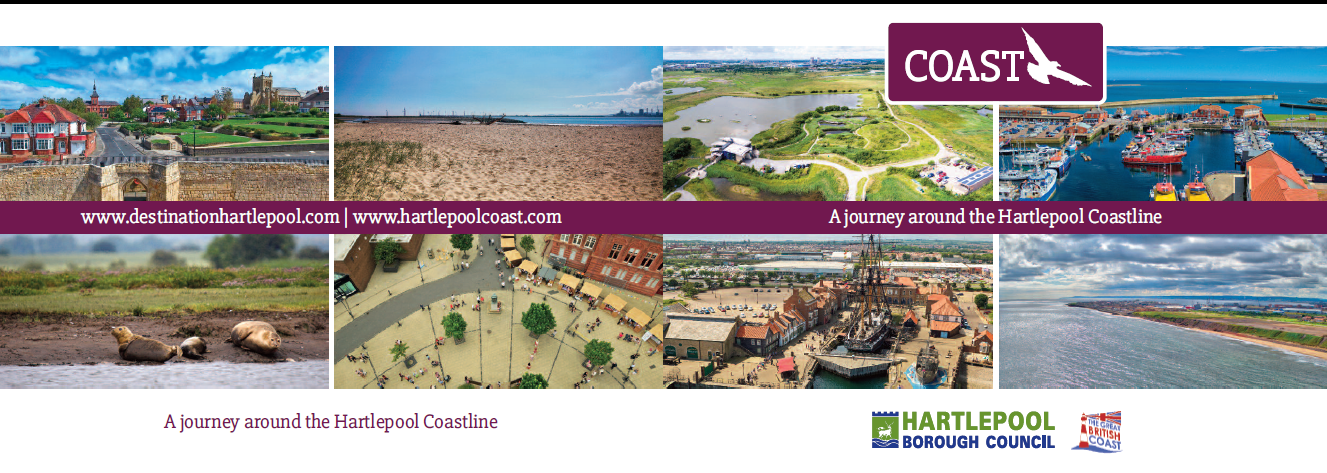 Coastal Community Teams – Key Lessons
If goals are shared and agreed then private & public sector partners can collaborate to deliver community projects in an effective way.

Key to success is using the positive and proactive involvement of local people with their knowledge and passion for their area.

Take advantage of the natural assets and promote them in innovative ways such as via drone footage.

Tap into the history of the area to unlock local community pride.
Regenerating Coastal Communities Seminar 27th January 2017
Institute for Local Governance organised the free to attend event in Hartlepool.

The ILG wanted to see what defines a coastal town and what needs to be done to secure their positive futures.

Delegates were invited who were interested in making change in coastal communities from different points of interest.

There is some really good work going on in coastal towns in the North East of England and projects using funding in creative ways.
Railway Station Artwork
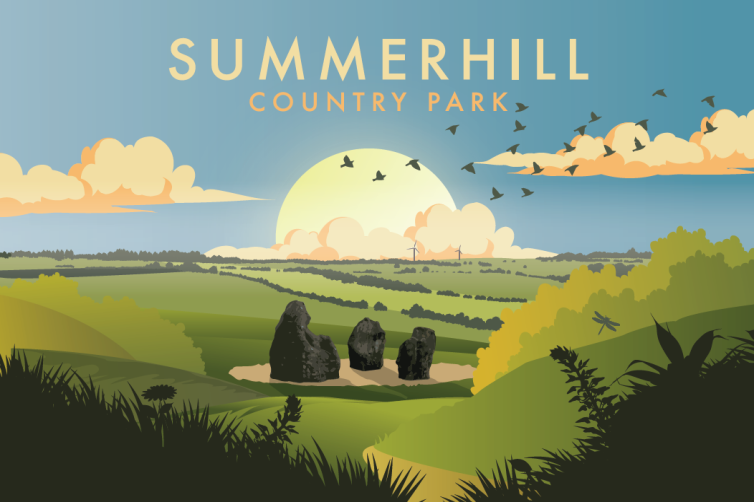 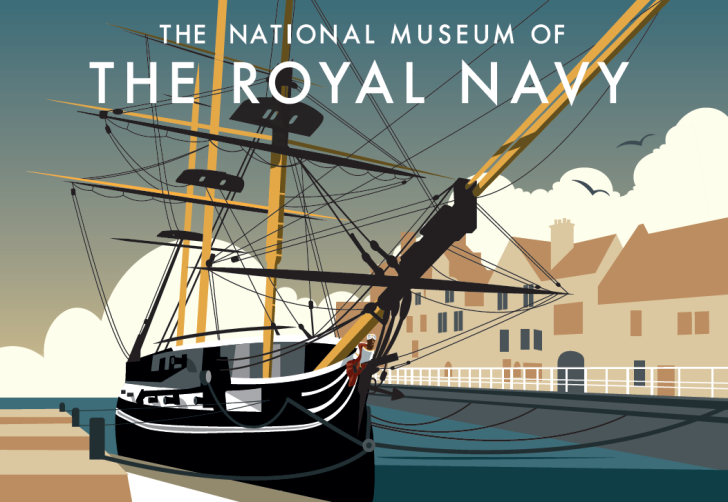 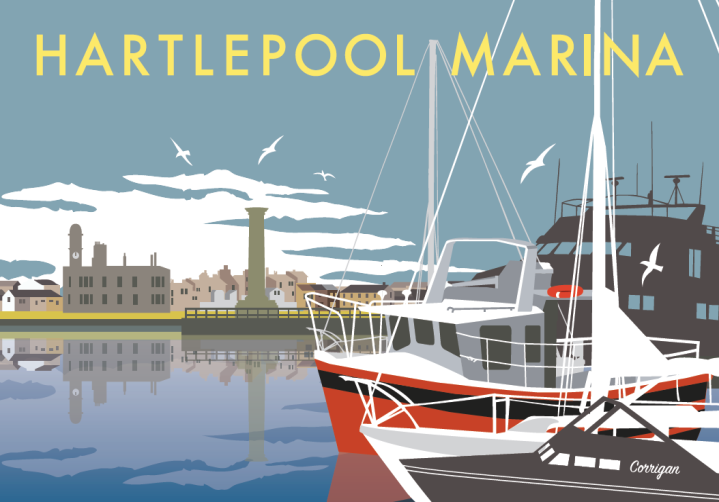 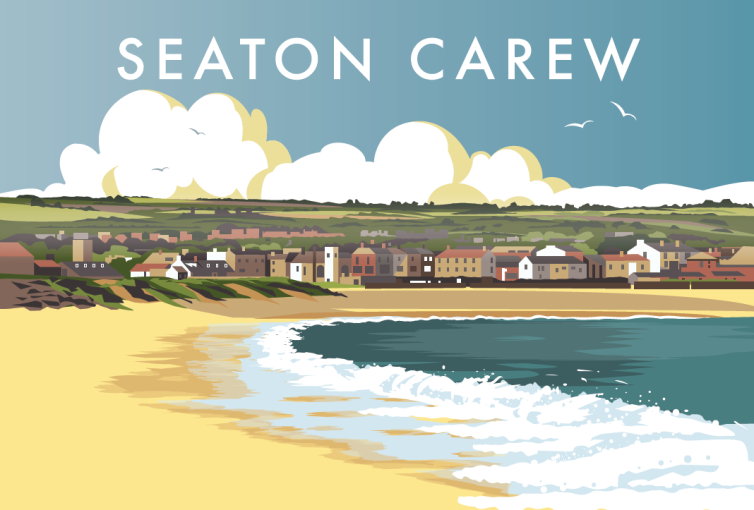 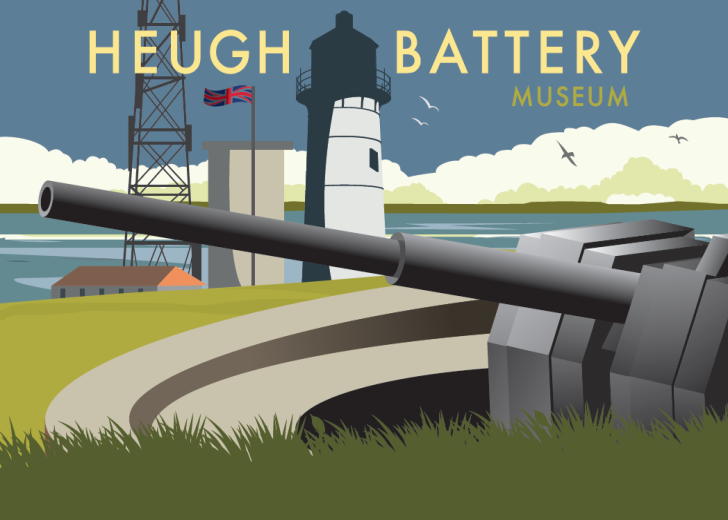 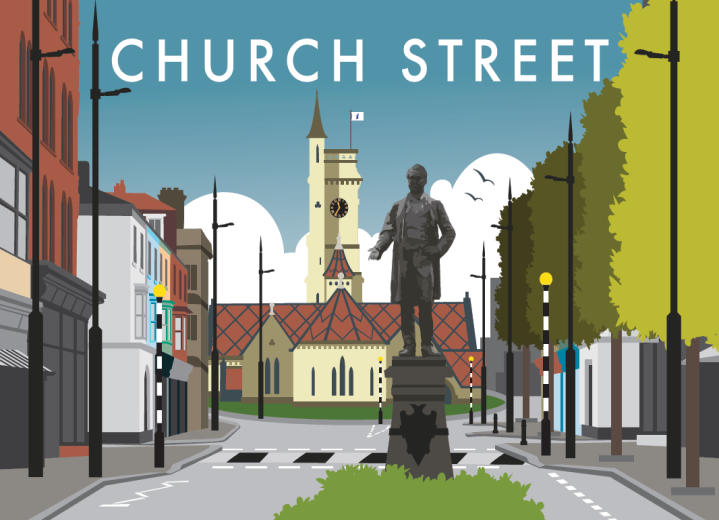 Coastal Regeneration - Summary
Major investment is planned for key areas of Hartlepool with external funding such as the Coastal Communities Fund essential to rejuvenate  the town.

Hartlepool is becoming a regional & national destination for visitors and there is great opportunities for the local area to build upon the location of the major attraction of National Museum of the Royal Navy (Hartlepool).
Buzz Groups – Task 2
Groups of 4

10 minutes

With the challenges facing coastal communities what is your top realistic requests for the DCLG in order to see further progress made in your area?

Brief feedback from selected groups